Prayer to the Holy Spirit
Come Holy Spirit, fill the hearts of your faithful and kindle in them the fire of your love. 

Send forth your Spirit and they shall be created. And You shall renew the face of the earth. O, God, who by the light of the Holy Spirit, did instruct the hearts of the faithful, grant that by the same Holy Spirit  we may be truly wise and ever enjoy His consolations, Through Christ Our Lord, Amen.
Starter: I see… I think…I wonder…
S2 Advent
L1: What is Advent?
Learning Intentions

Consider the liturgical events of Advent and Christmastide.
Success Criteria

Explain the significance of Advent.
Read pages 2-3 of your booklets and complete activity 1.
What is Advent?
4 weeks before Christmas.

Preparation for Christmas.

Waiting for the Messiah, who has saved us from our sins.
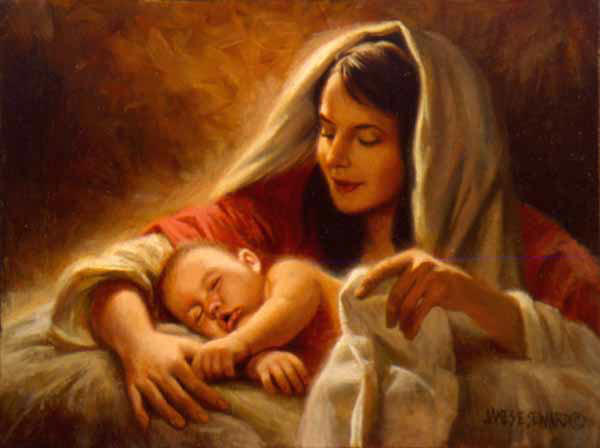 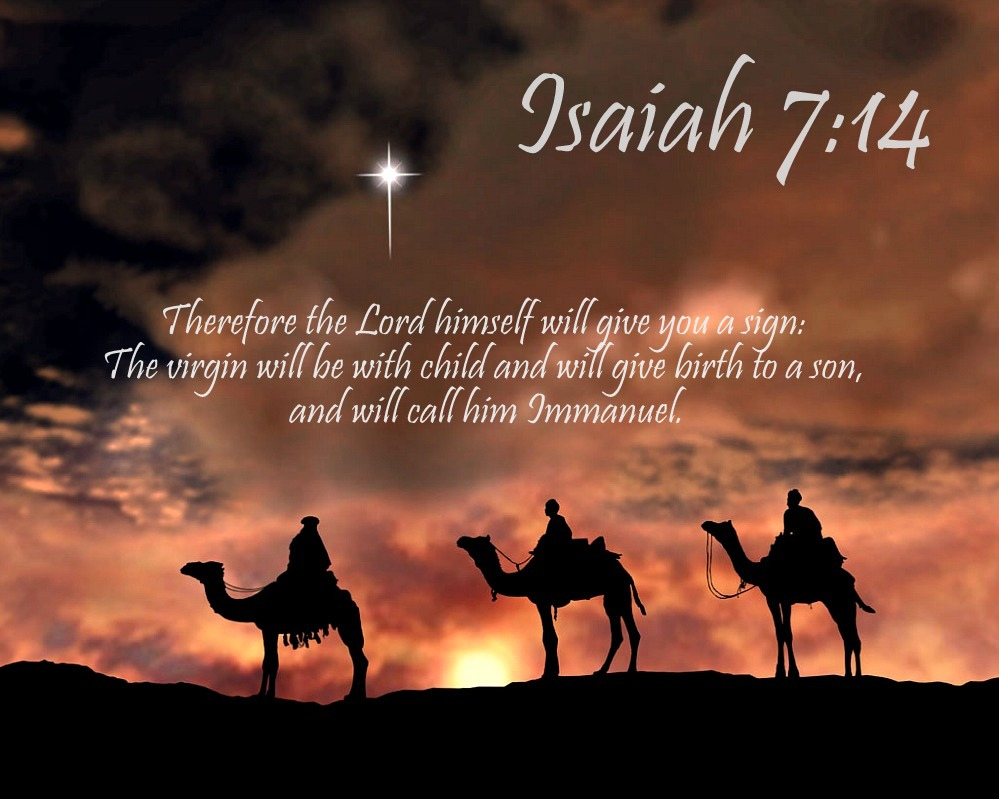 Isaiah’s Prophecy
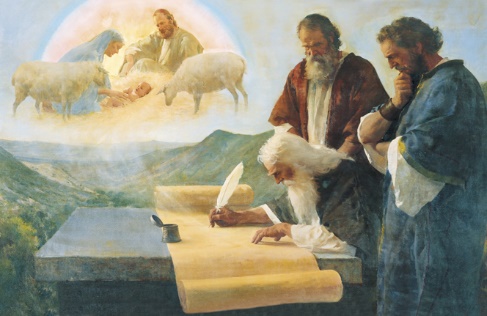 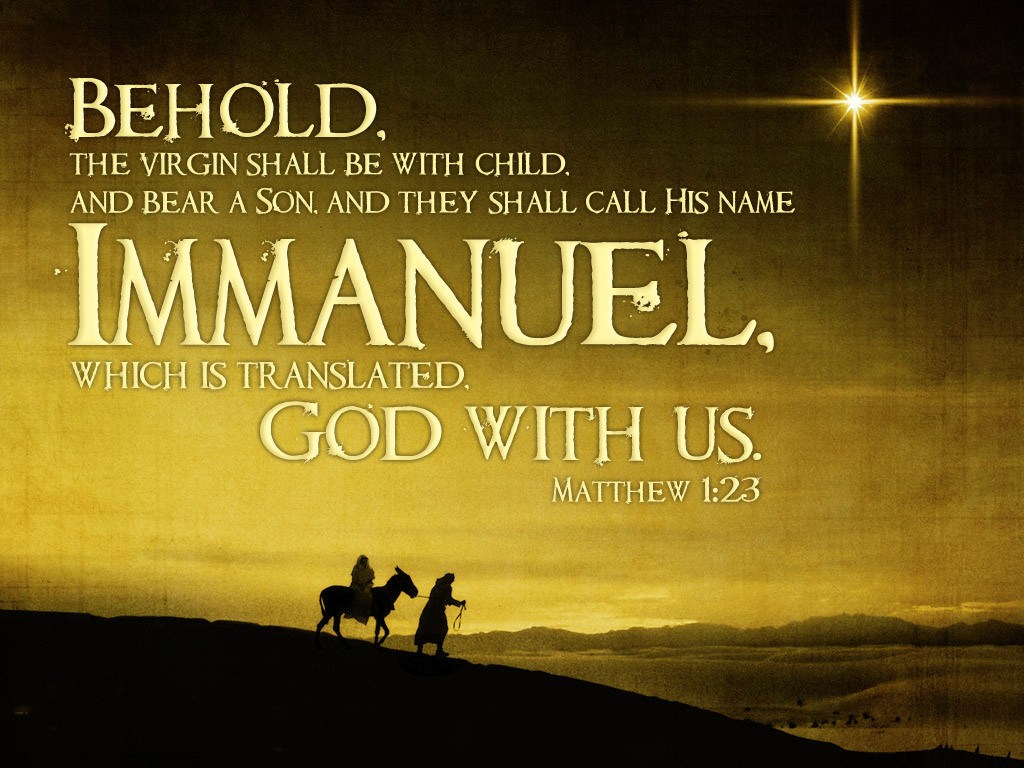 Complete activity 2 on page 4 of your booklet.
Task
Read pages 4-5 of your booklet and complete activities 3 and 4.
L1: What is Advent?
Learning Intentions

Consider the liturgical events of Advent and Christmastide.
Success Criteria

Explain the significance of Advent.